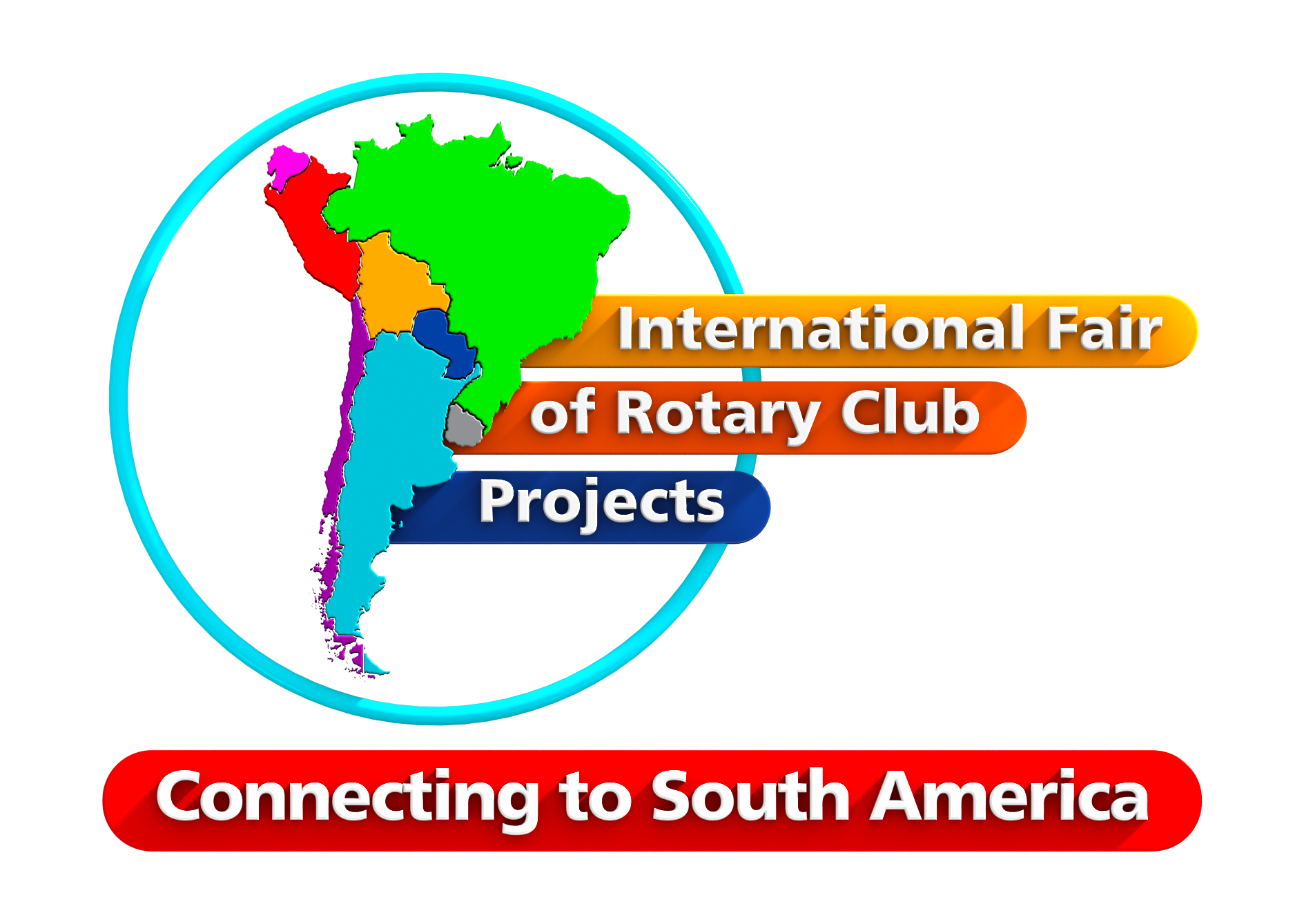 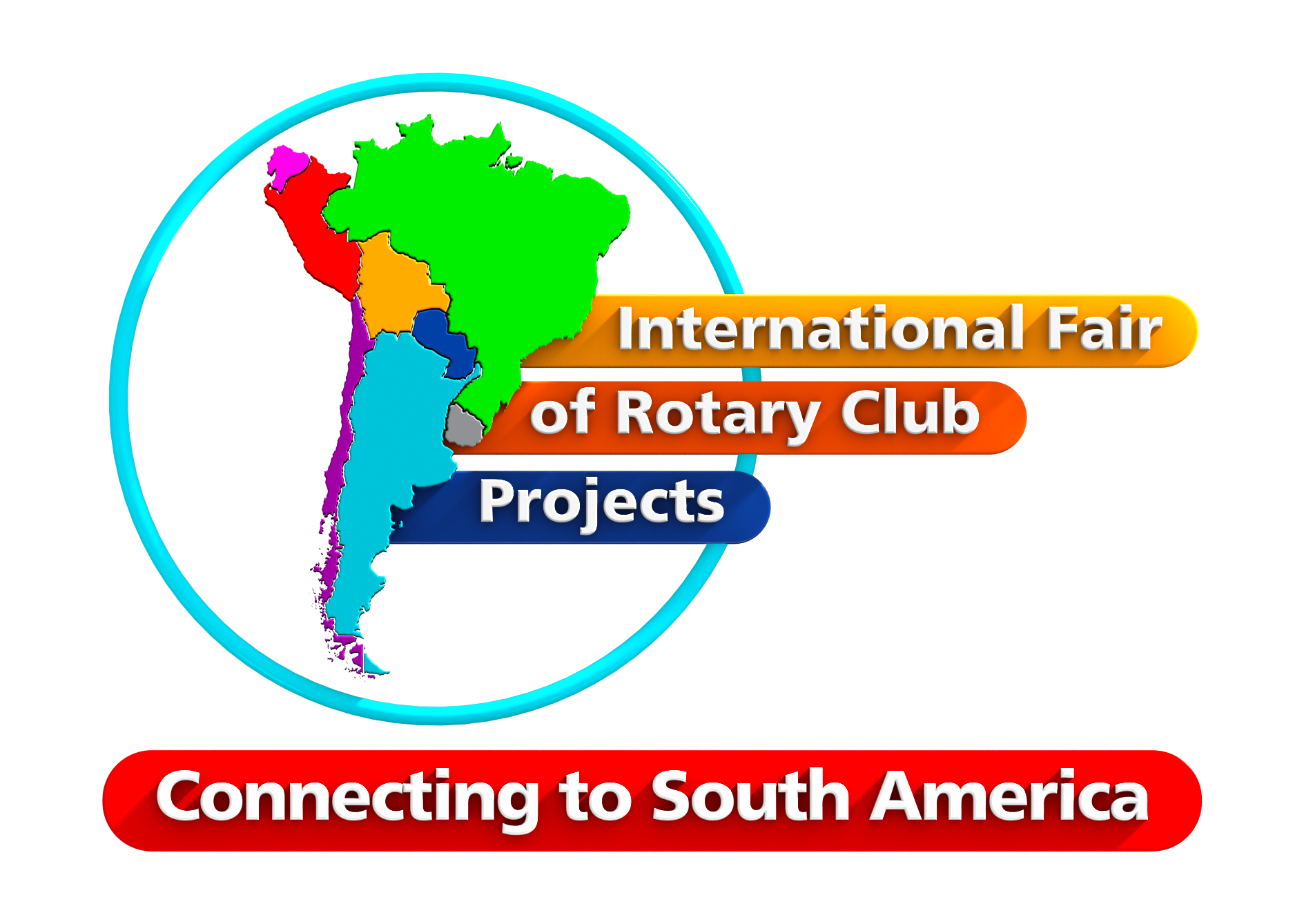 INCRUIR E RECREAR -   PARQUE ACESSÍVEL
Localização do projeto: AFUPACE- Assoc. Frat. Da União de Pais e Amigos das Crianças Especiais 
Rotary Club anfitrião: Rotary de Votuporanga Novas Gerações 
Área de Enfoque: Desenvolvimento econômico da comunidade
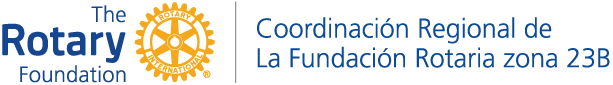 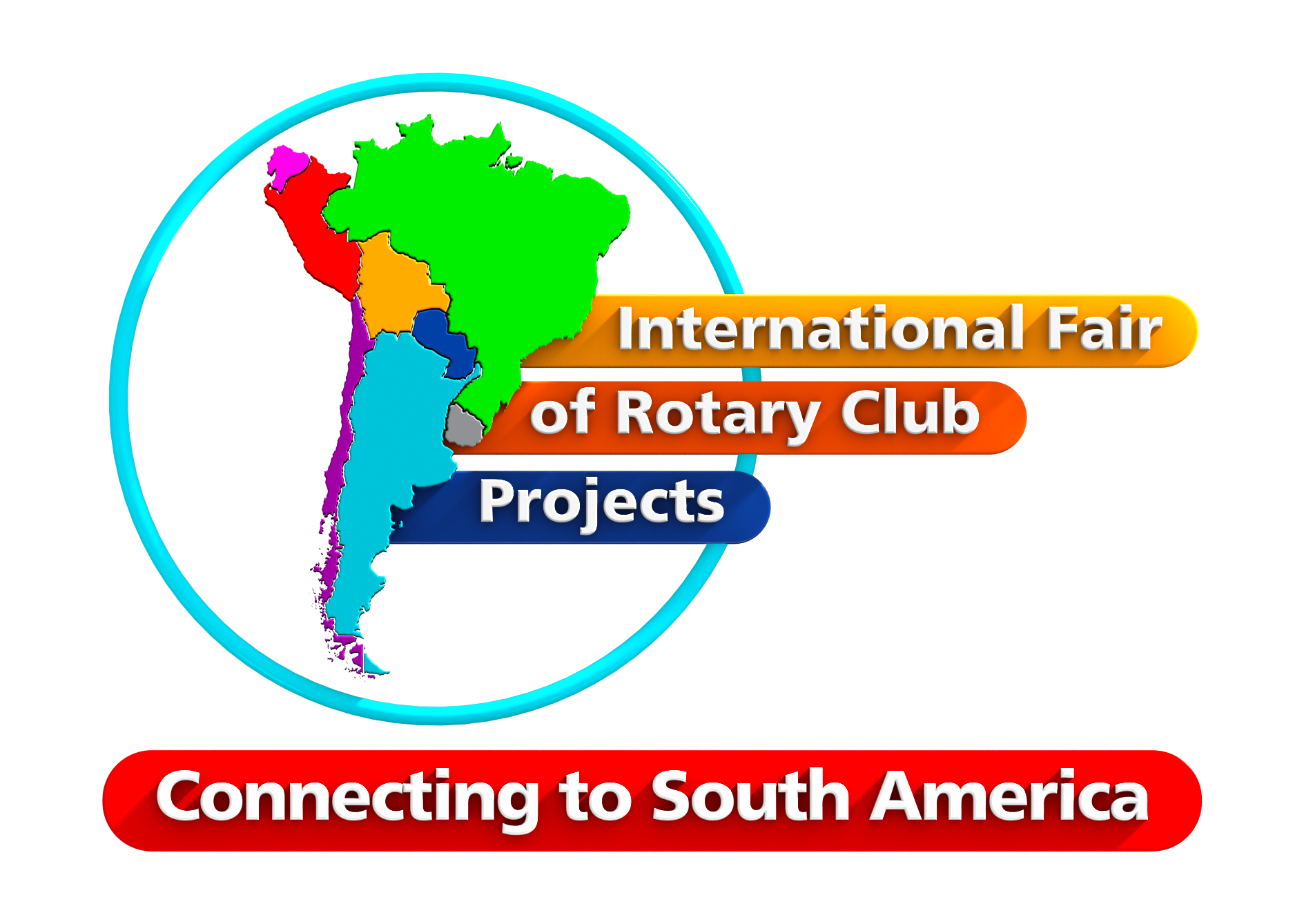 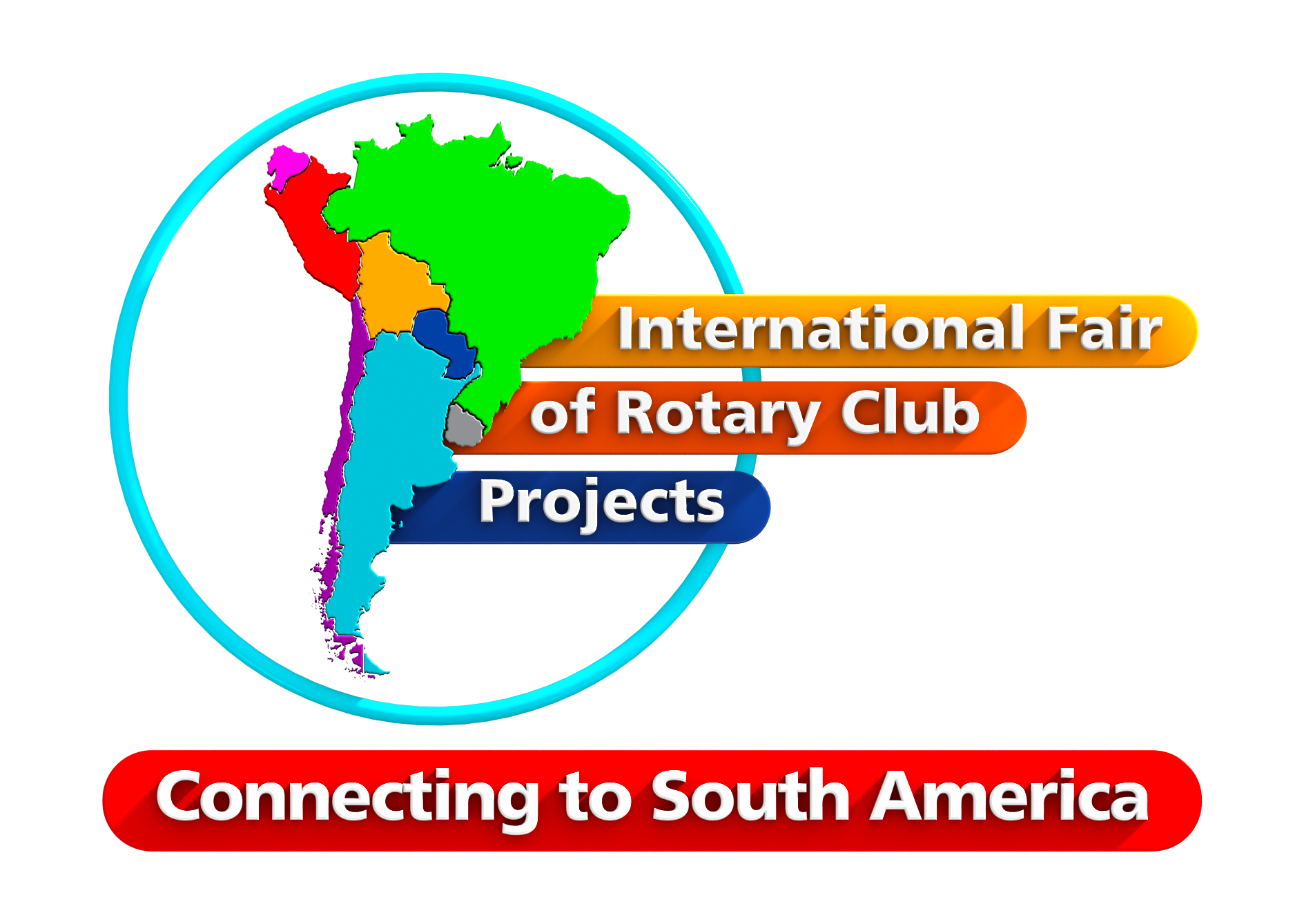 Objetivos Primários
...Adaptar o parque existente para inclusão de pessoas com deficiência Física e Intelectual ..................................................................................................................................................................................................................
Modern And Elegant Style
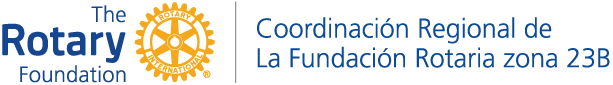 www.rotaryprojectsfair.org
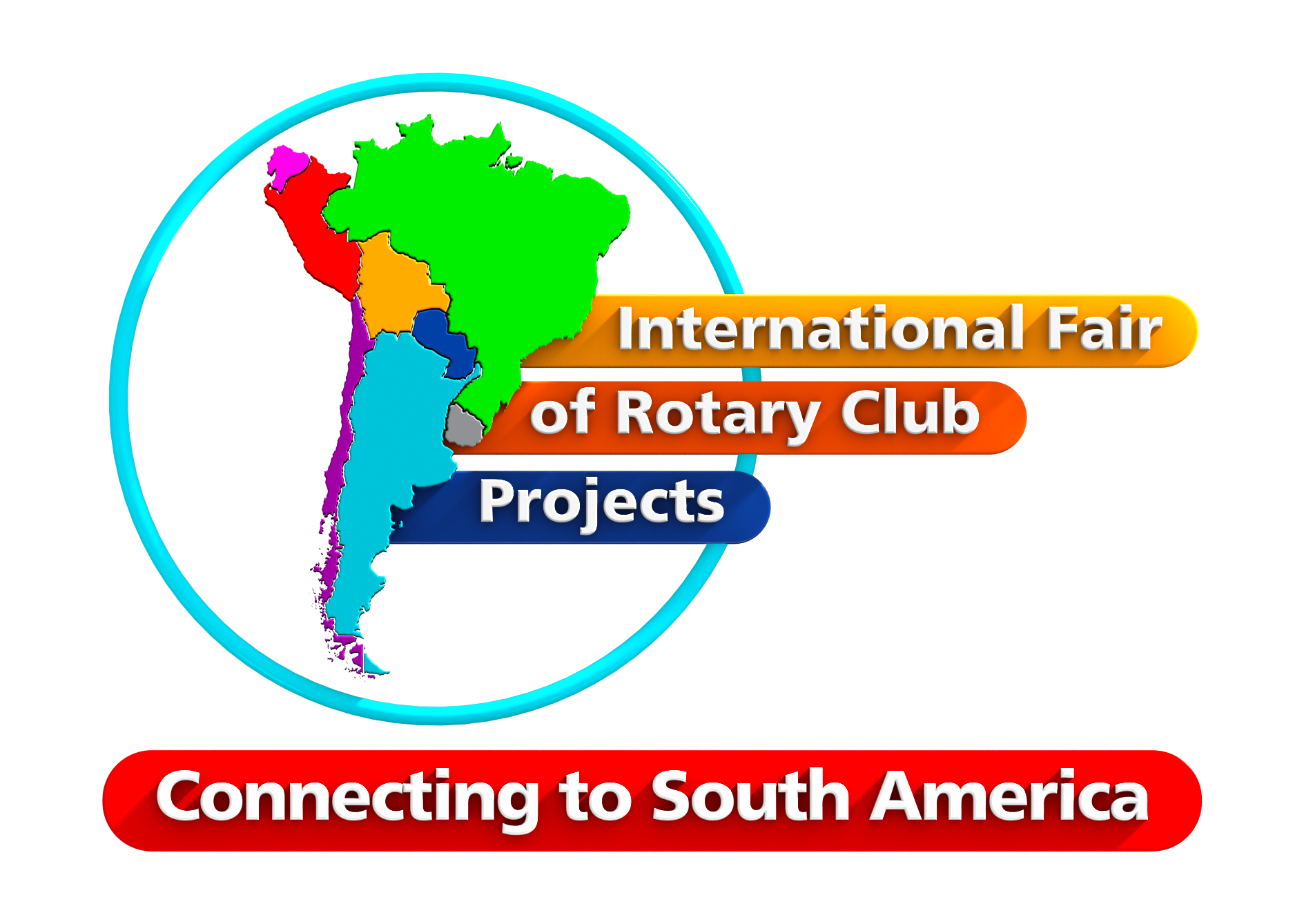 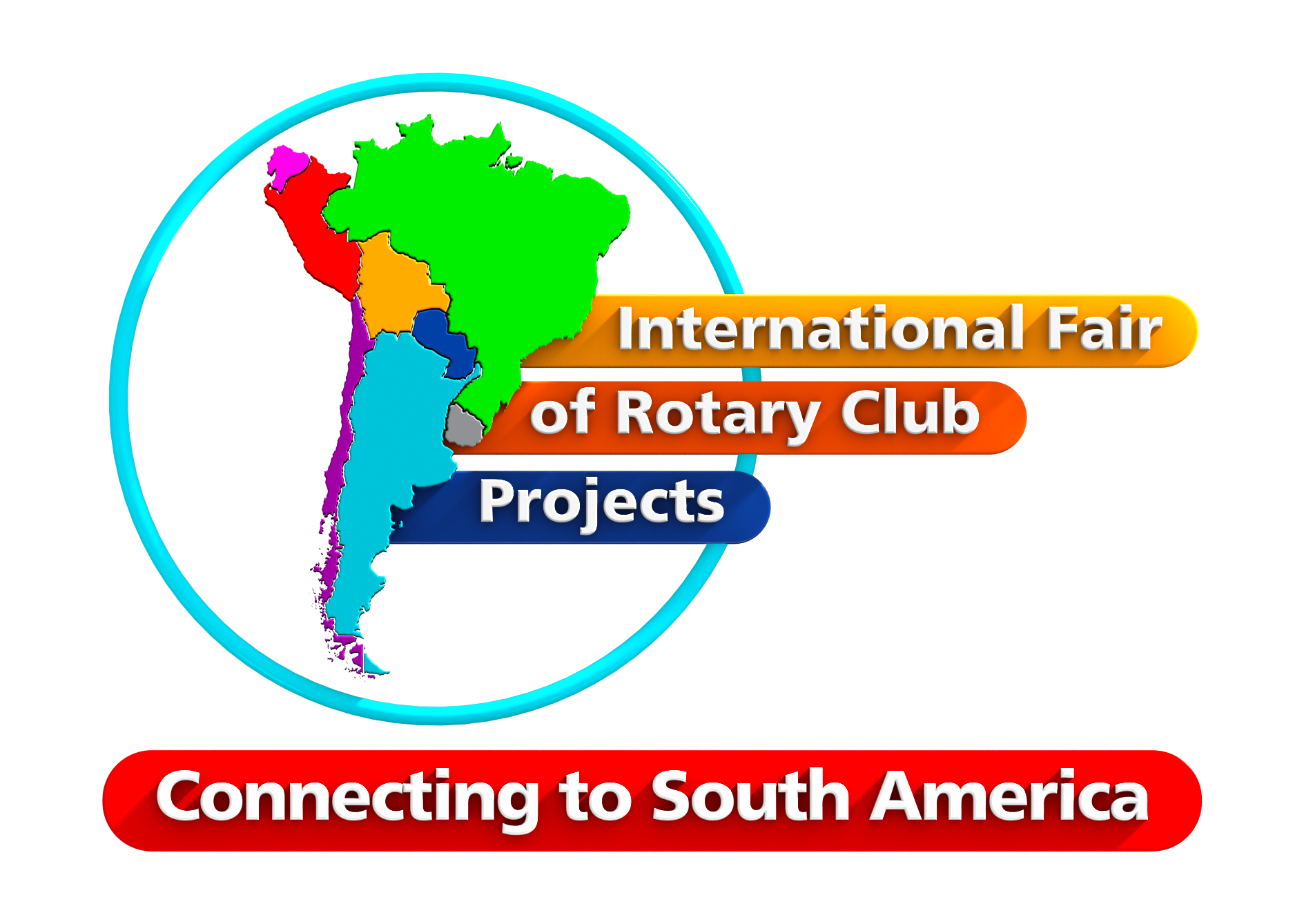 Projeto 
Atividades
....................................................................................................
……………………………………………………………………………………..
..PREPARAÇÃO DO ESPAÇO PARA INCLUSÃO DE NOVOS EQUIPAMENTOS ..................................................................................................PREPARAÇÃO DOS PROFISSIONAIS PARA INTEGRAÇÃO DOS ASSISTIDOS COM A NOVA LIBERDADE E CONVIVENCIA ............................................................
.....................................................................................................
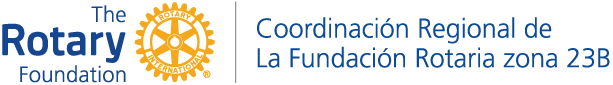 www.rotaryprojectsfair.org
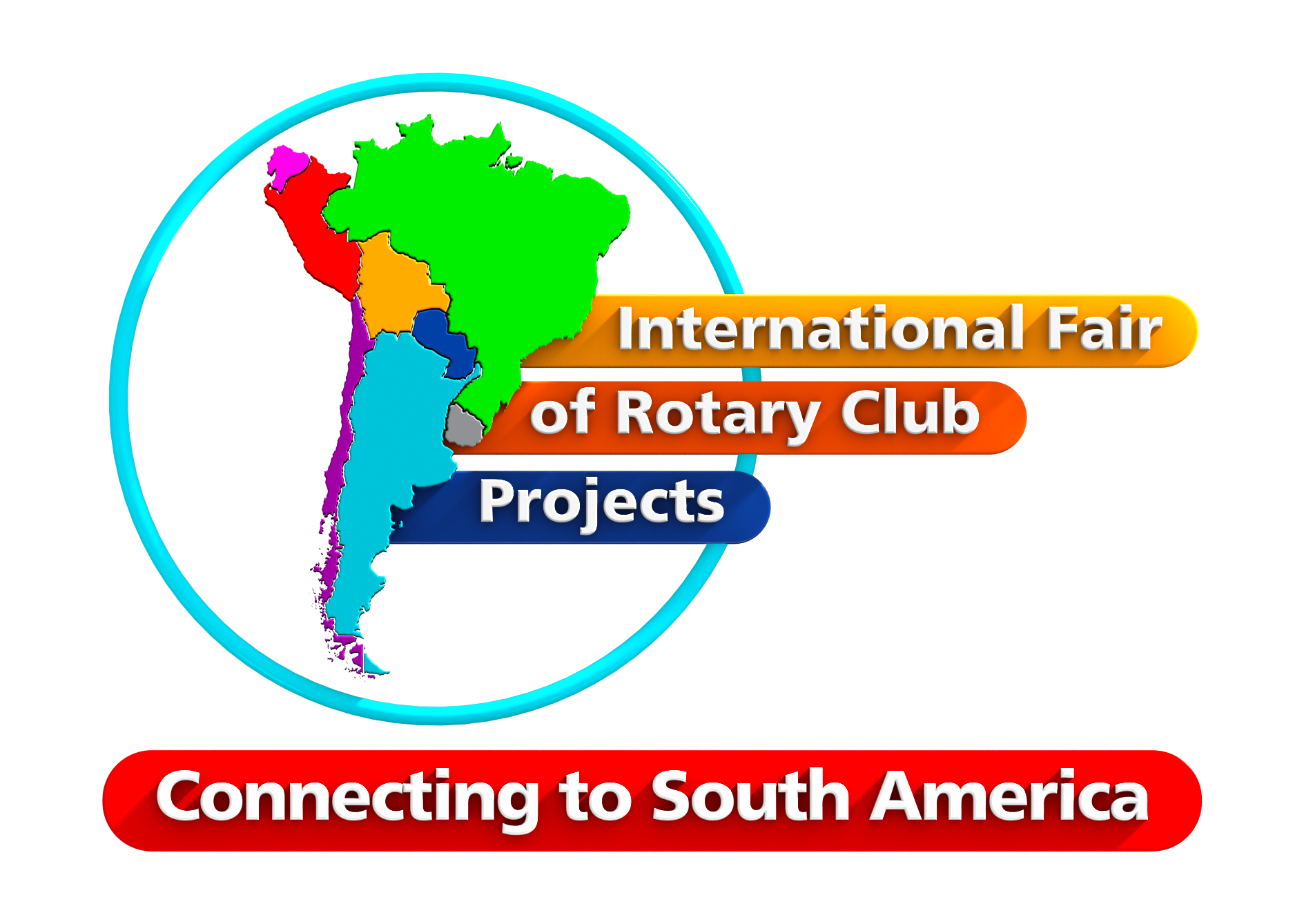 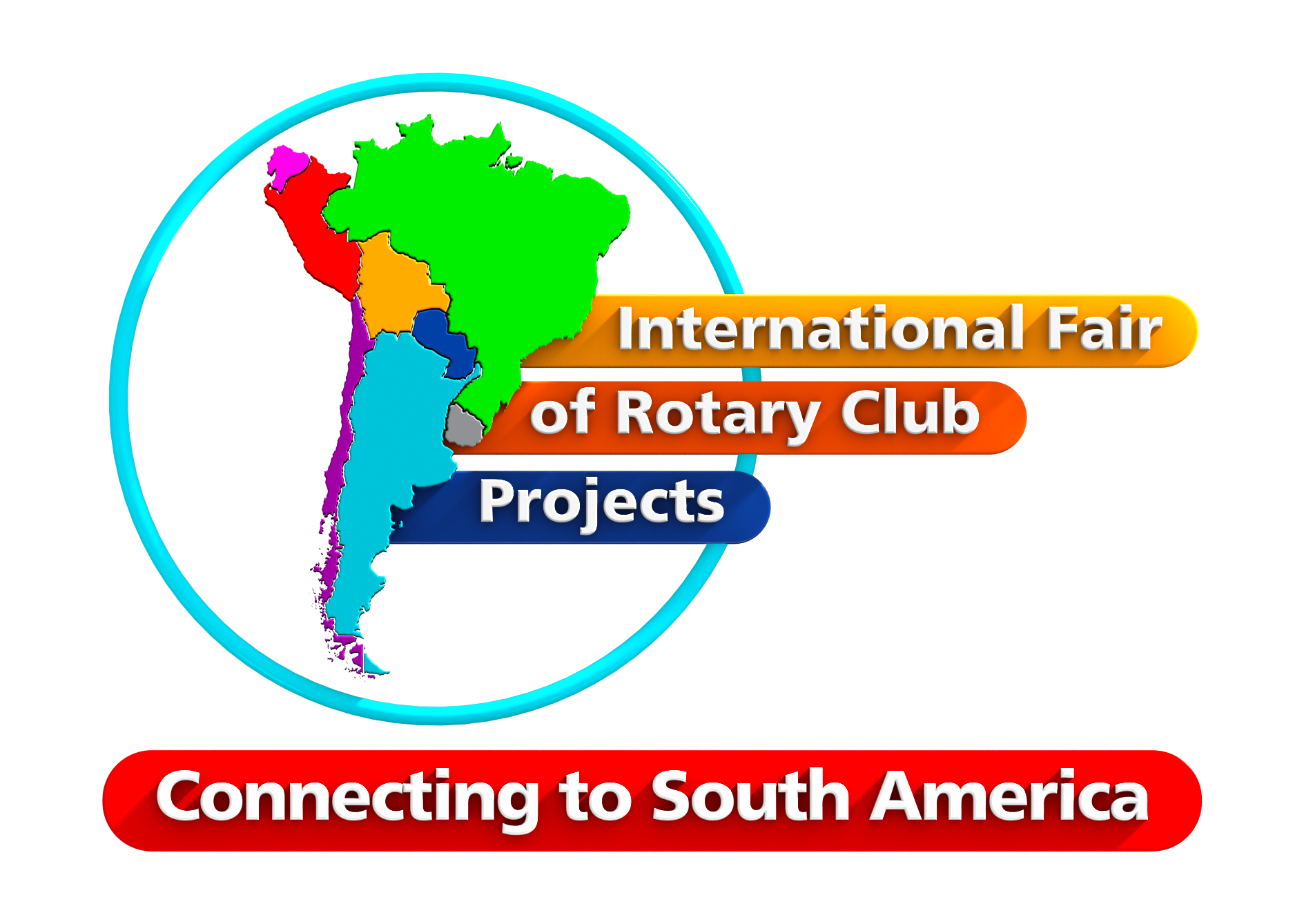 Orçamento & Financiamento
......................................................................................................
..........................................................................................................
..................................................................................................
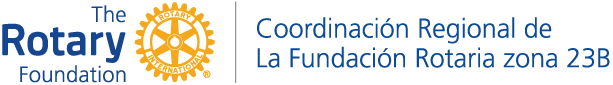 www.rotaryprojectsfair.org
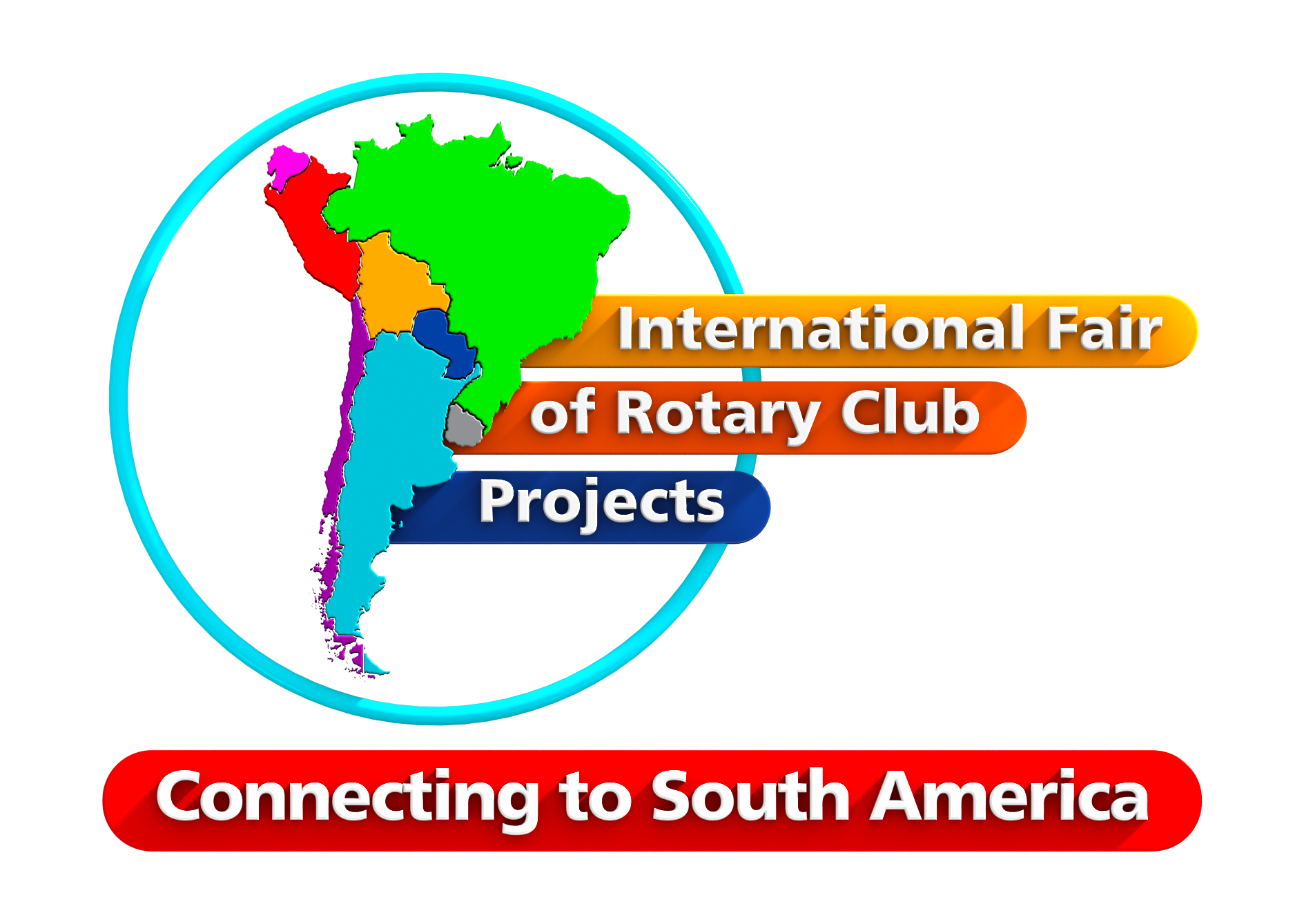 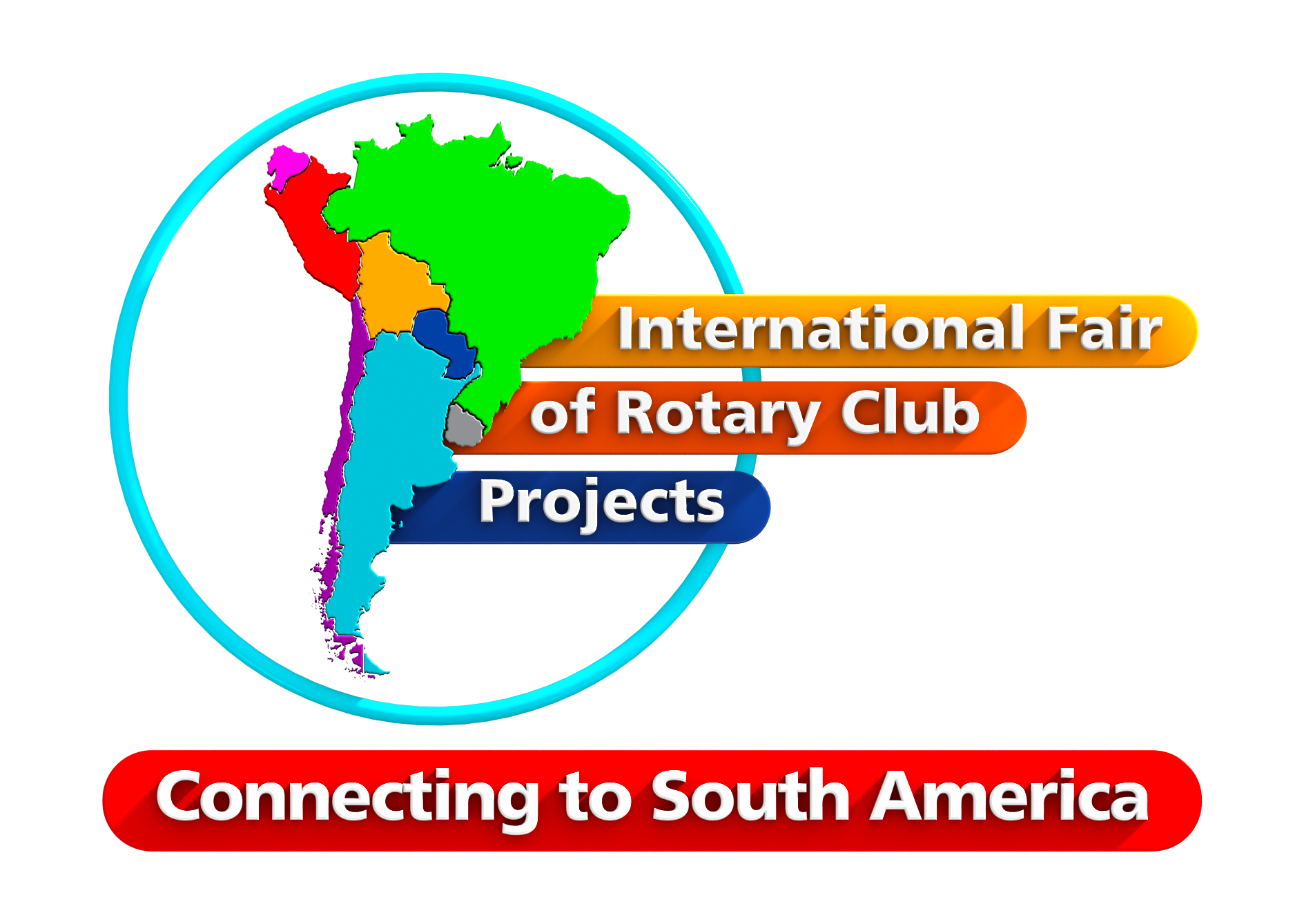 Esperado Resultados
Meta 02
Meta 01
FACILIDADE, A FIM DE LHE FACULTAR O DESENVOLVIMENTO FISÍCO,MENTAL, MORAL ESPIRITUAL E SOCIAL ……………………………………………………………………………………….
LIBERDADE DE CONVIVENCIA COMUNITÁRIA………………………………………………………………………………….
Meta 04 
ACESSIBILIDADE E INCLUSÃO
Meta 03 
MUDANÇA NO DESENVOLVIMENTO
.................................................................................................
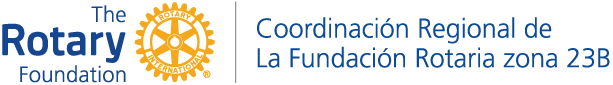